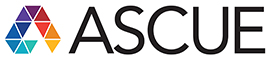 Myrtle Beach
2016
Broadening Participation in Computing
Anthony  Basham
Gloria Townsend
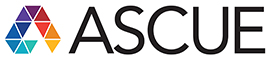 Myrtle Beach
2016
Goal for Today:
Leave this session, armed with concrete ideas for recruitment based upon our successful models and those of other audience members
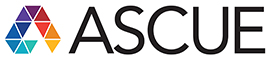 Myrtle Beach
2016
Who Are the Underrepresented?
Students-of-color
Women
Low-income students
First-generation students  . . .
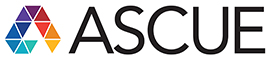 Myrtle Beach
2016
Statistics for Bachelor’s Degrees in Pure Computer Science
4.5%  students-of-color
6.5%  Hispanic students
14%  women
8% low-income students (Parents <$25K)
3% first-generation students
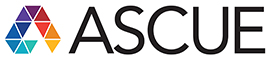 Myrtle Beach
2016
Why Do We Care?
Industry cares:
Diverse teams create better products
Predicted technology job shortages
Individuals care:
Possible discrimination:  overt or covert
Discrimination is never “right”
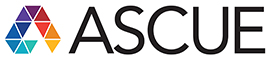 Myrtle Beach
2016
What Can We Do?
Berea perspective:  Anthony Basham
DePauw perspective:  Gloria Townsend
Audience perspective:  YOU!
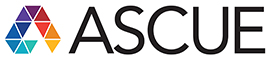 Myrtle Beach
2016
Berea College
Belongs to the STARS Alliance
Coalition of 53 schools
Annual leadership conference
http://starscomputingcorps.org/stars-computing-corps-application
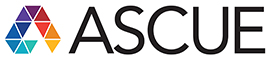 Myrtle Beach
2016
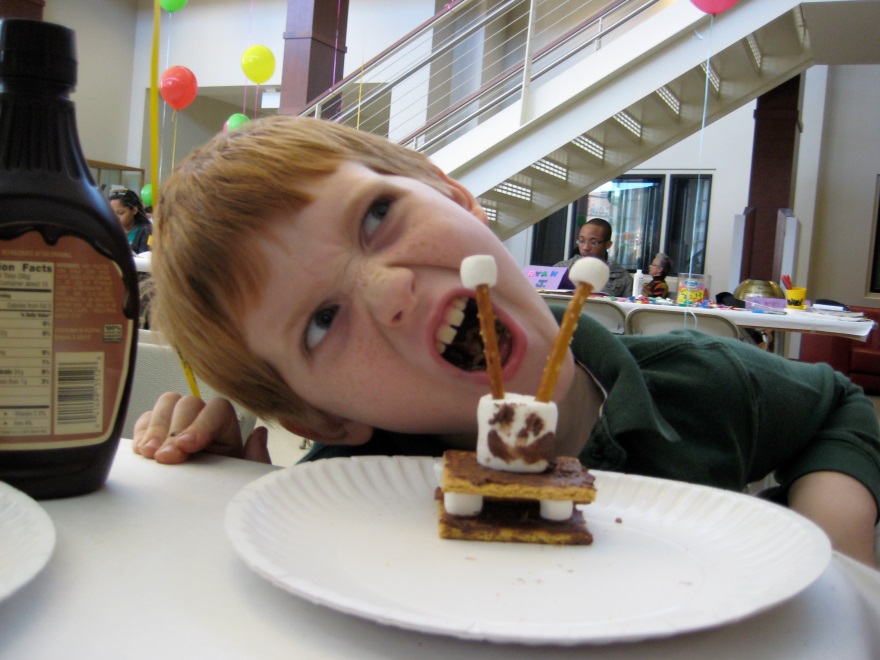 Idea #1
Outreach
Reciprocal!
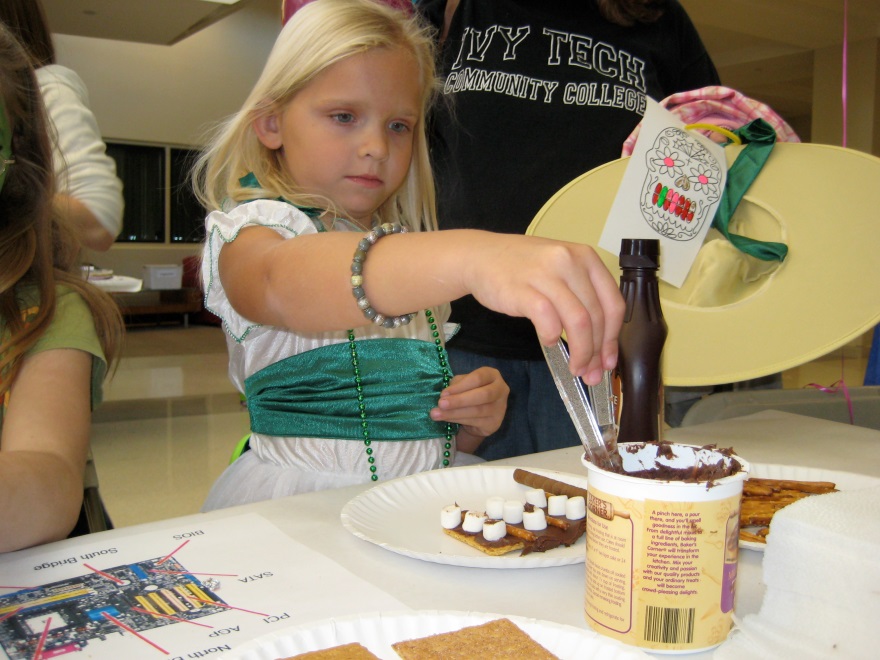 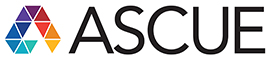 Myrtle Beach
2016
Idea #2
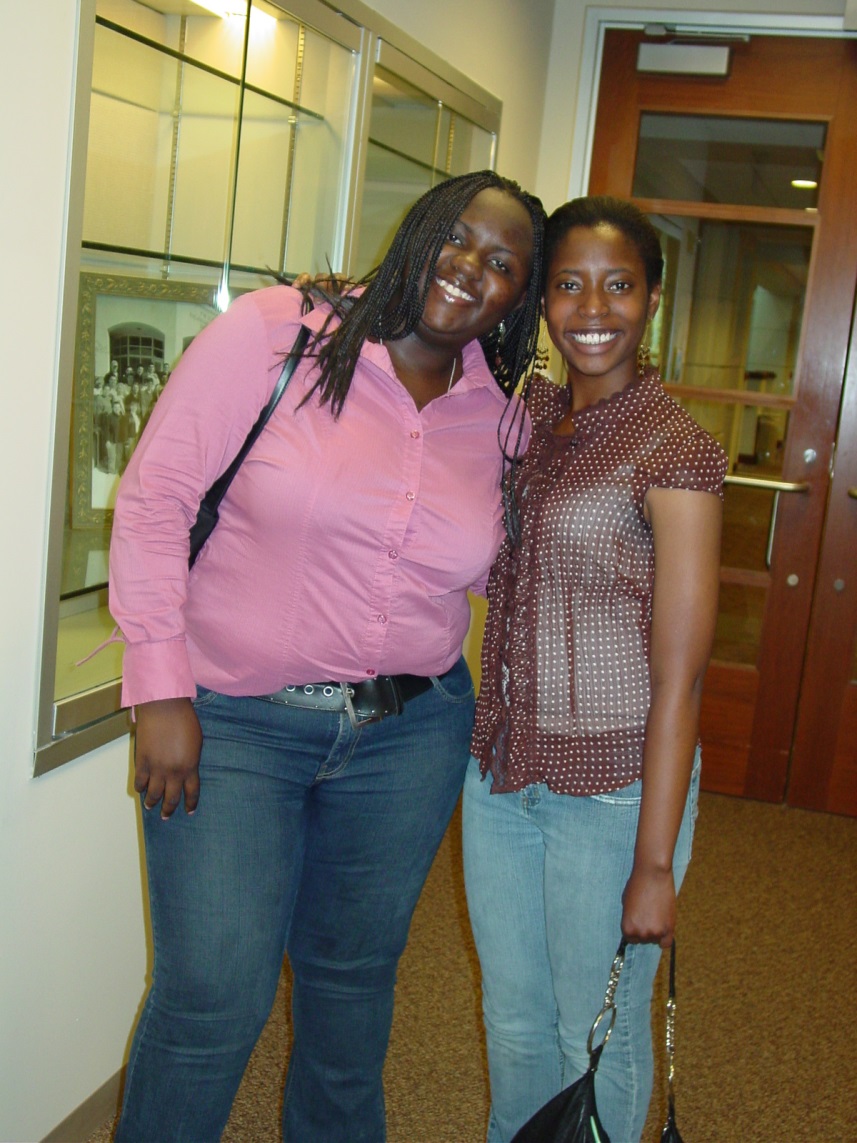 Mentoring
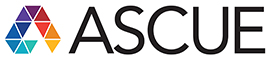 Myrtle Beach
2016
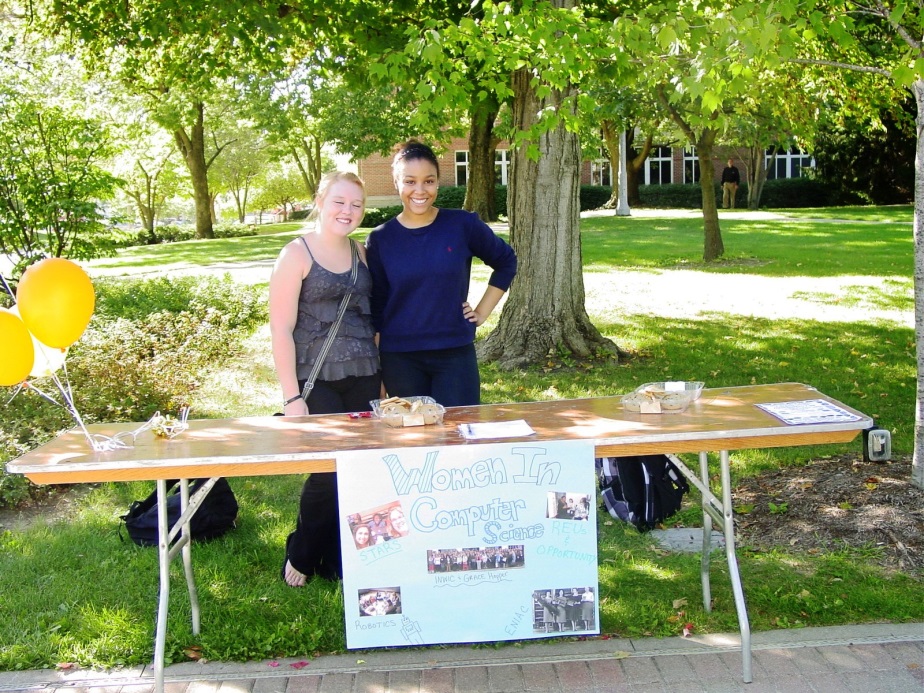 Idea #3
Participate in any campus-wide "fairs".  Often chances to meet students through Orientation time, etc.
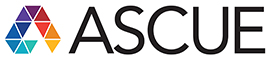 Myrtle Beach
2016
Idea #4
Encourage Imagine Cup 
and other 
external 
competitions
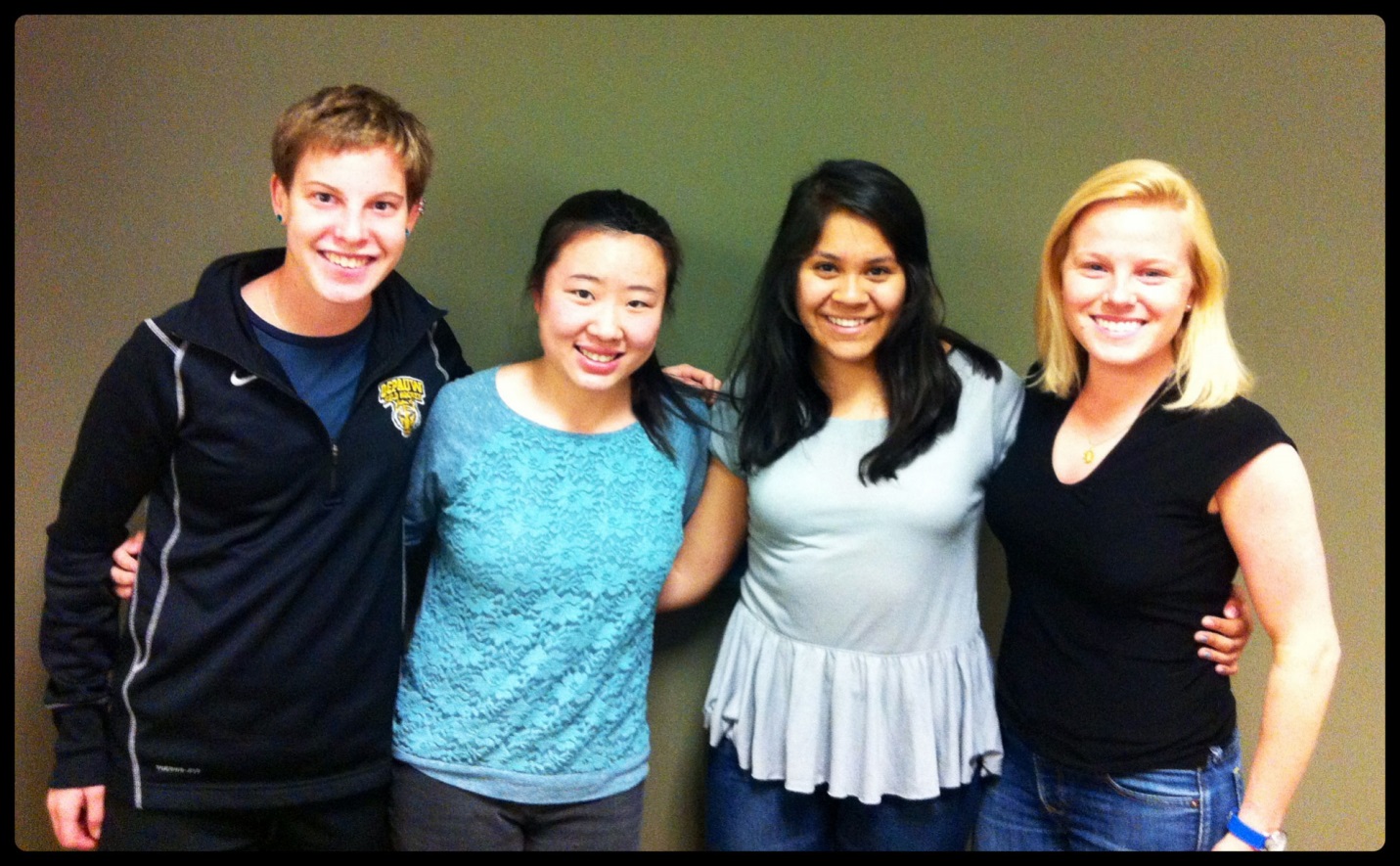 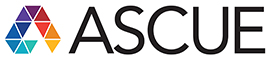 Myrtle Beach
2016
Idea #5
Collaboration 
(not competition)
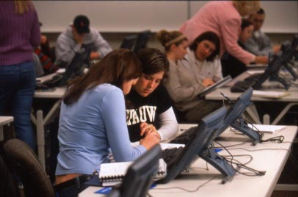 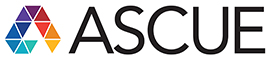 Myrtle Beach
2016
Idea #6
Peer Tutoring
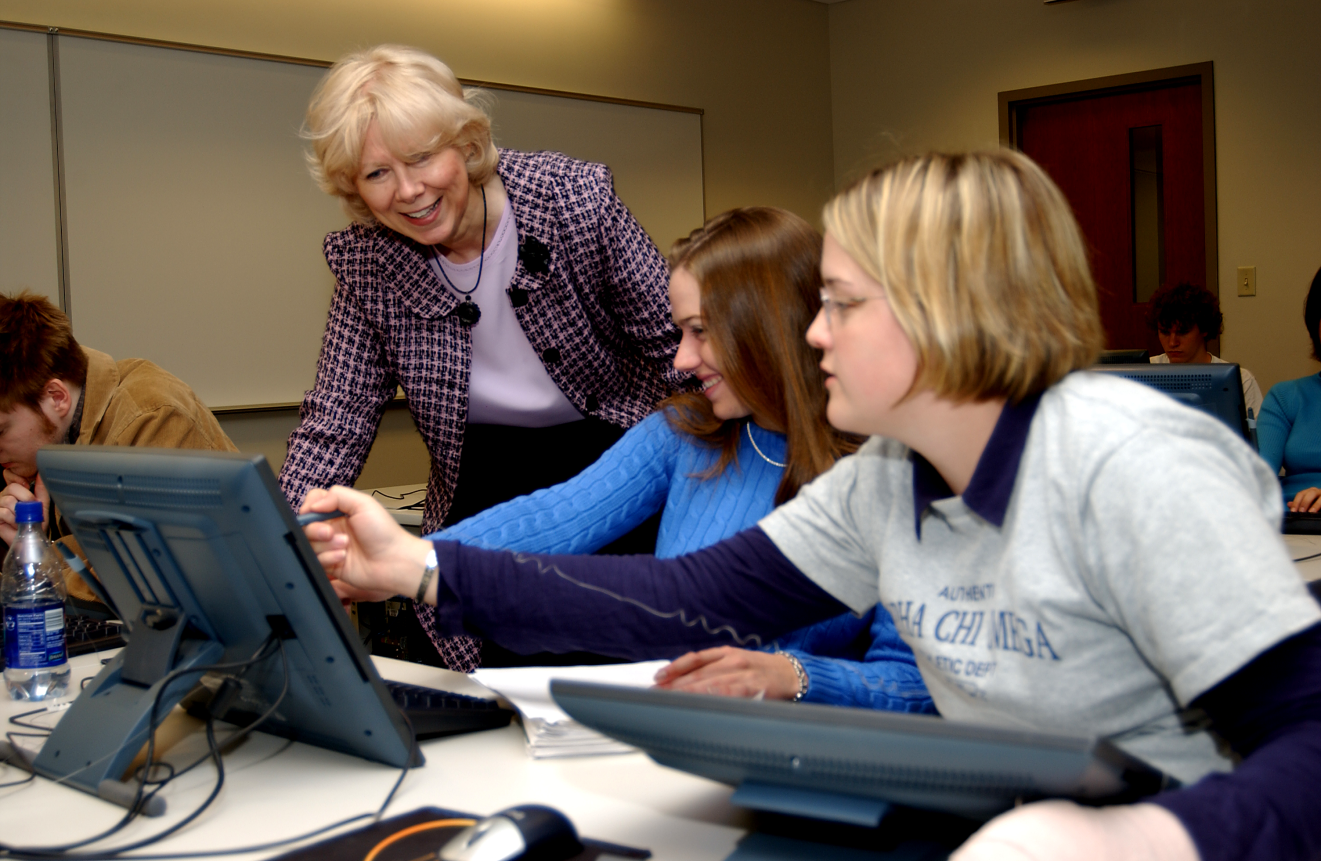 Idea #7:  CS0
A “gentler beginning” to CS helps many students
Typical CS degrees begin with CS1 (intro)
Berea:  App Inventor, Alice, NXT Robots, and Game Development with Stencyl
Idea #8:  High School Camps
STARS students teaching K-12
•             Spheroes
•             Nxt
•             Etextiles
•             Gamemaker
•             Arduino Robots (make your own robot)
Idea #9:  CS1 Internships
26 internships this summer, ranging from working with Red Hat to on-campus programming projects
Last year:
12 internships
6 Research projects (on-campus and REUs at other institutions)
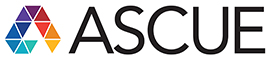 Myrtle Beach
2016
DePauw University
Has an ACM-W Chapter
Network of 150 chapters world-wide
Budget for networking, etc.
http://www.acm.org/chapters/students/form-acmw
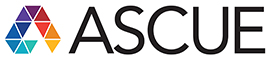 Myrtle Beach
2016
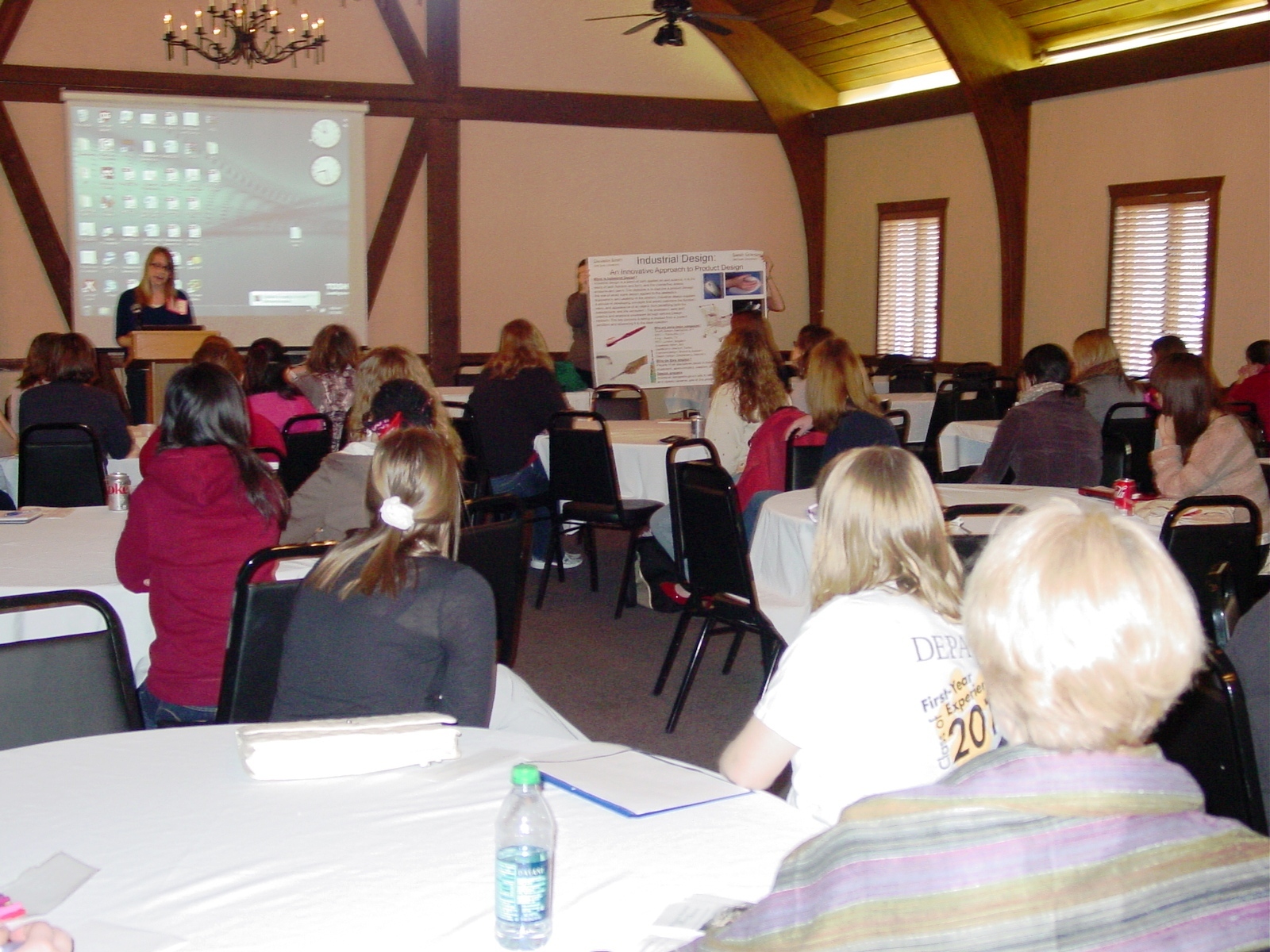 Idea #1
Ask underrepresented CS juniors and seniors to speak to CS1 classes about their projects, internships, research, job offers, and other opportunities
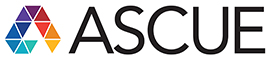 Myrtle Beach
2016
Idea #2
Send email to all women in CS1 classes all semester long, inviting them to ACM-W events  (role-modeling, mentoring and social support)
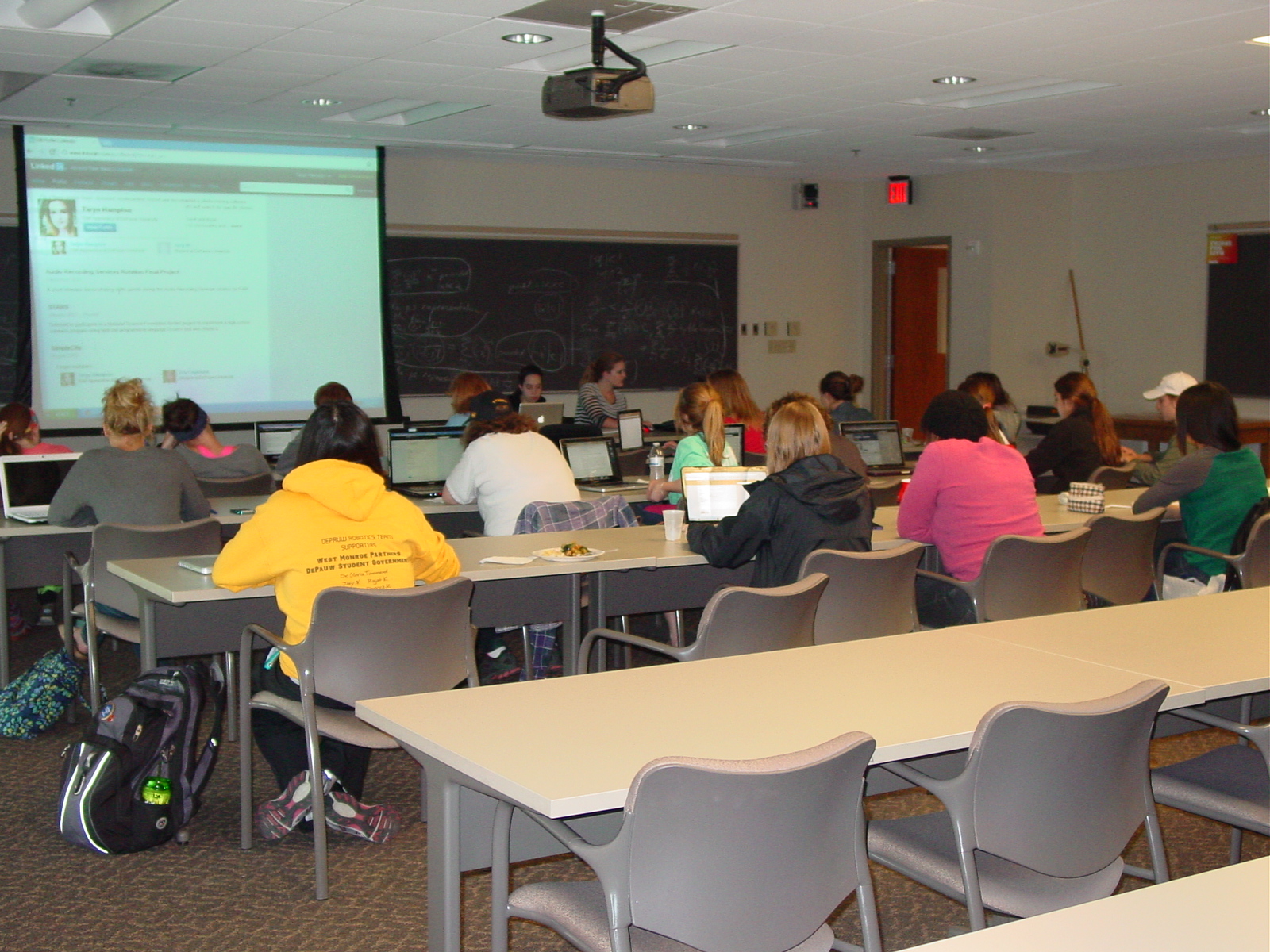 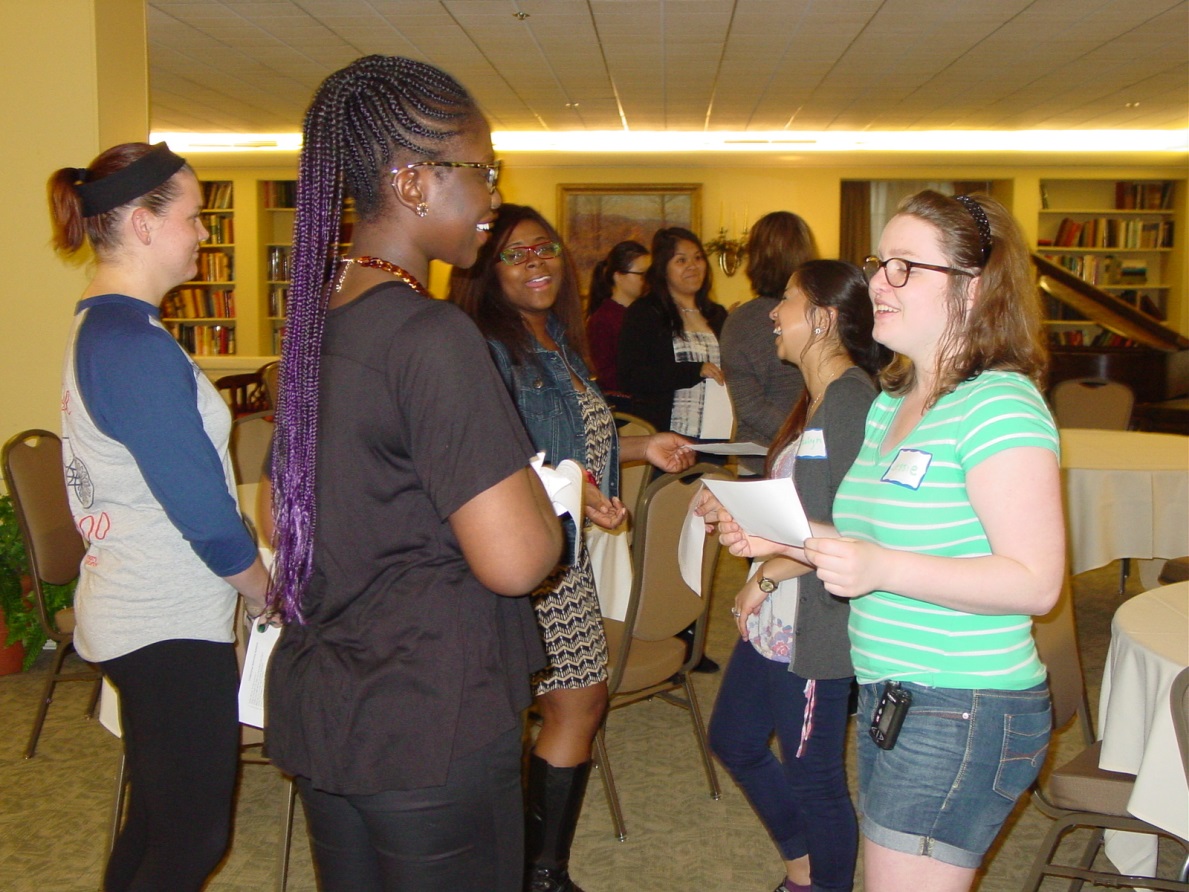 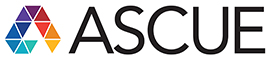 Myrtle Beach
2016
Idea #3
Invite students to Grace 
Hopper Celebrations and to 
ACM-W  Celebrations 
and…
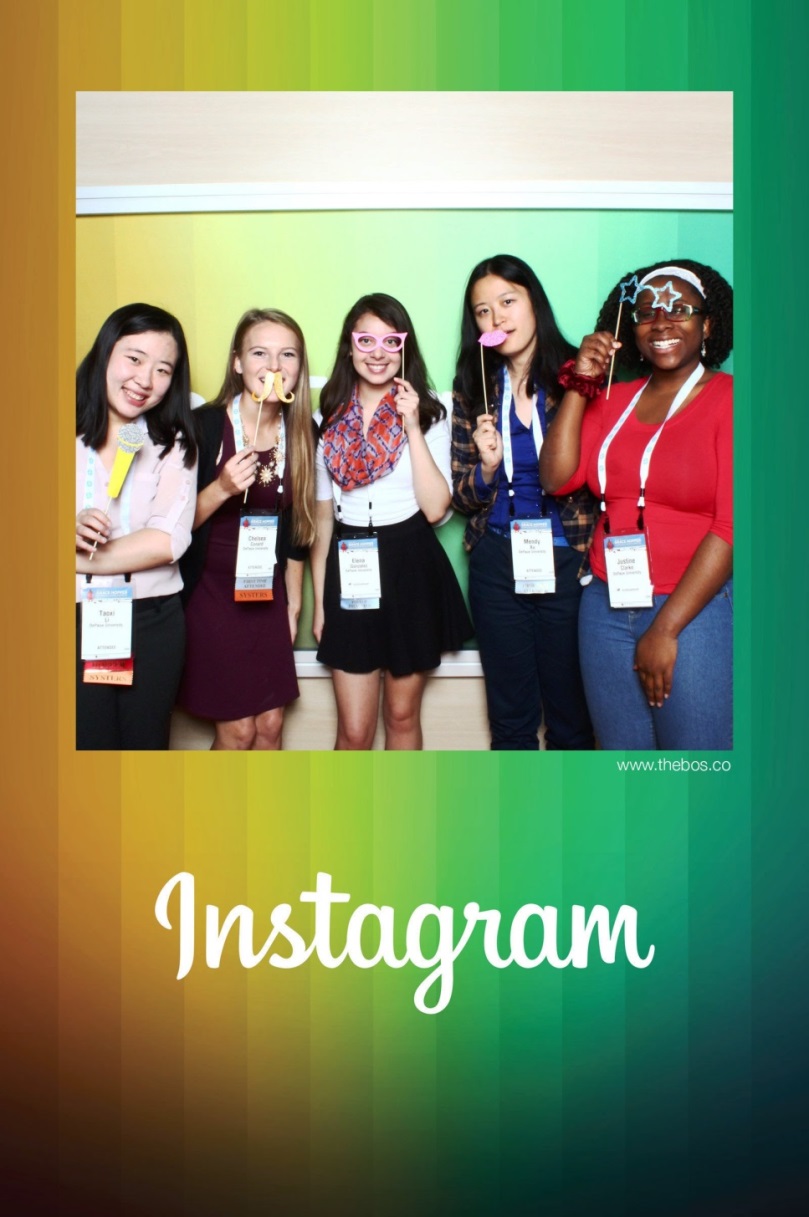 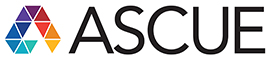 Myrtle Beach
2016
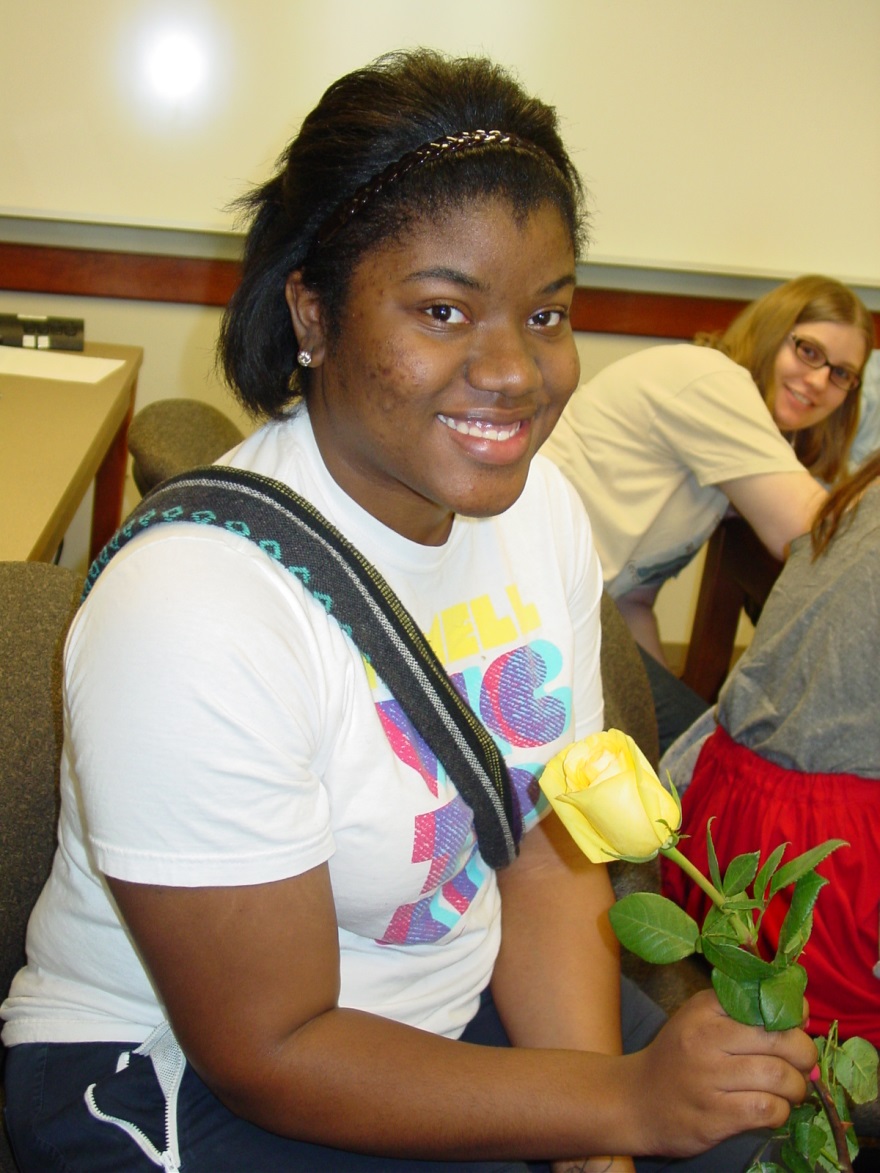 Idea #4
Use ACM-W students to 
recruit and to staff lab 
positions 
(role-modeling)
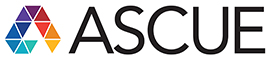 Myrtle Beach
2016
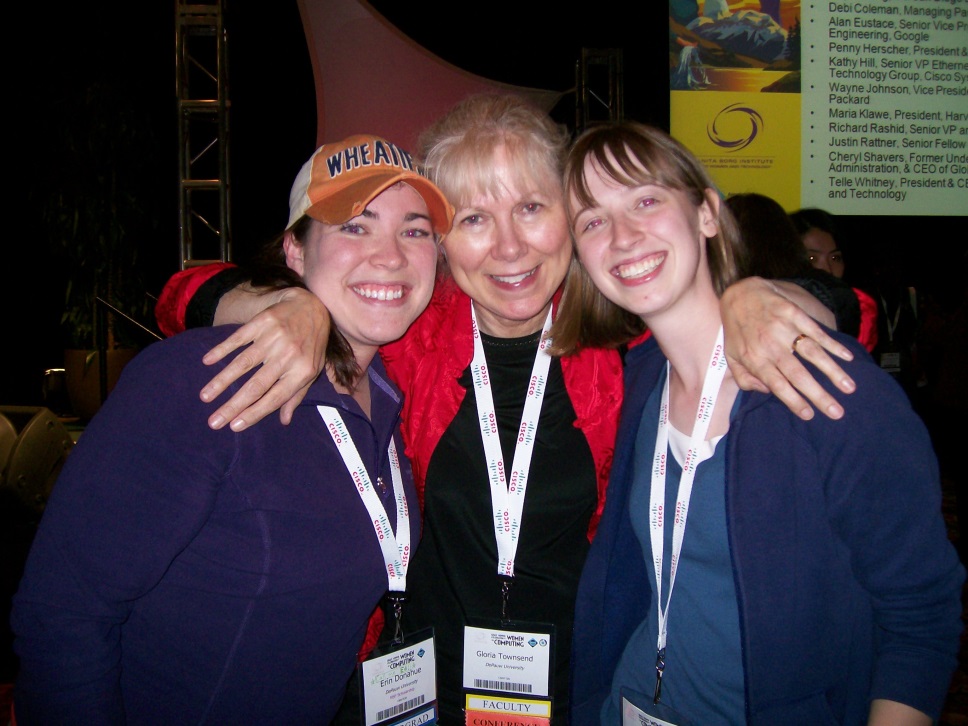 Idea #5
Encouragement!!
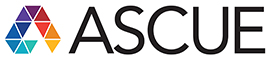 Myrtle Beach
2016
Idea #6
Bulletin Boards
You belong!
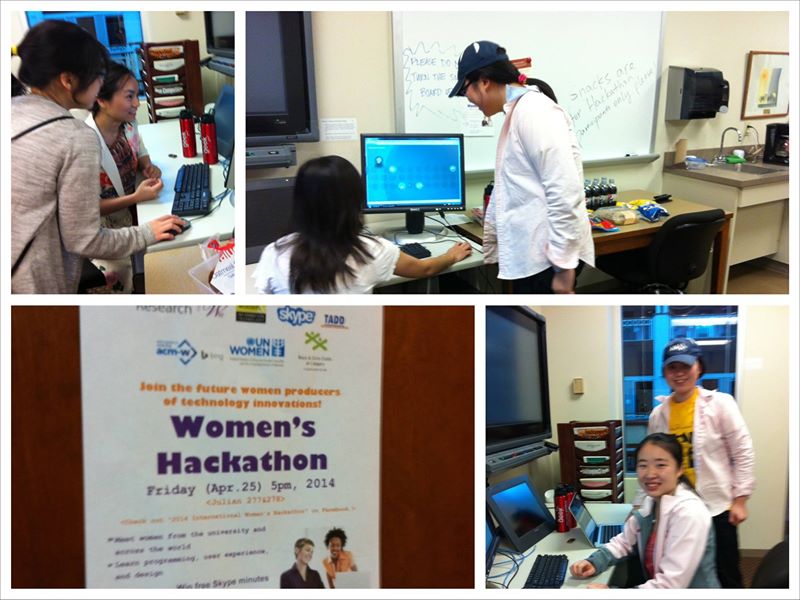 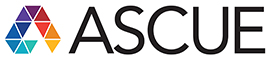 Myrtle Beach
2016
Idea #7
Practice is important  (mind as elastic)
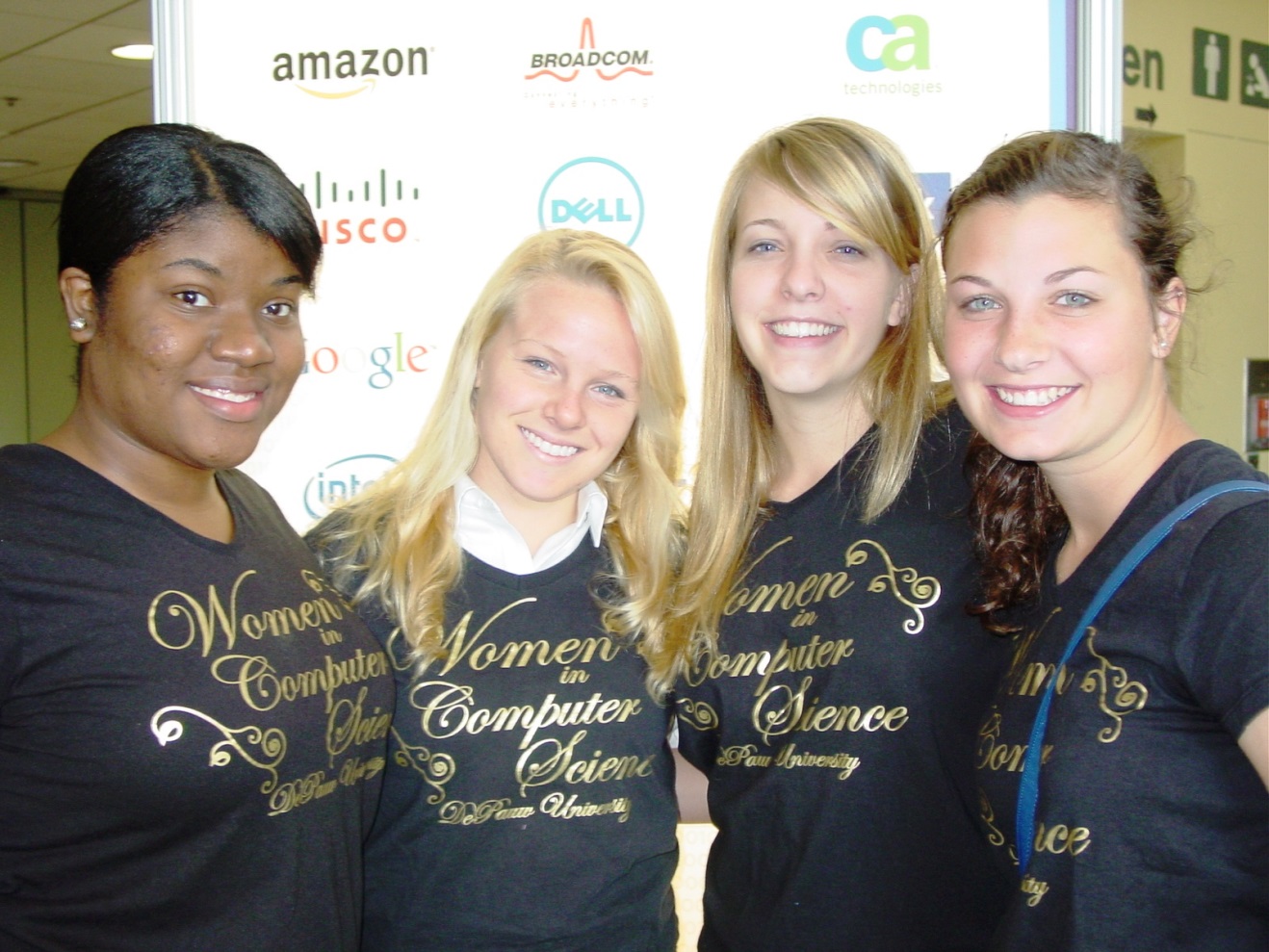 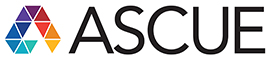 Myrtle Beach
2016
Idea #8
CLAUDE STEELE!!  ("Some women have trouble…"; "You're doing really well for 
a woman")
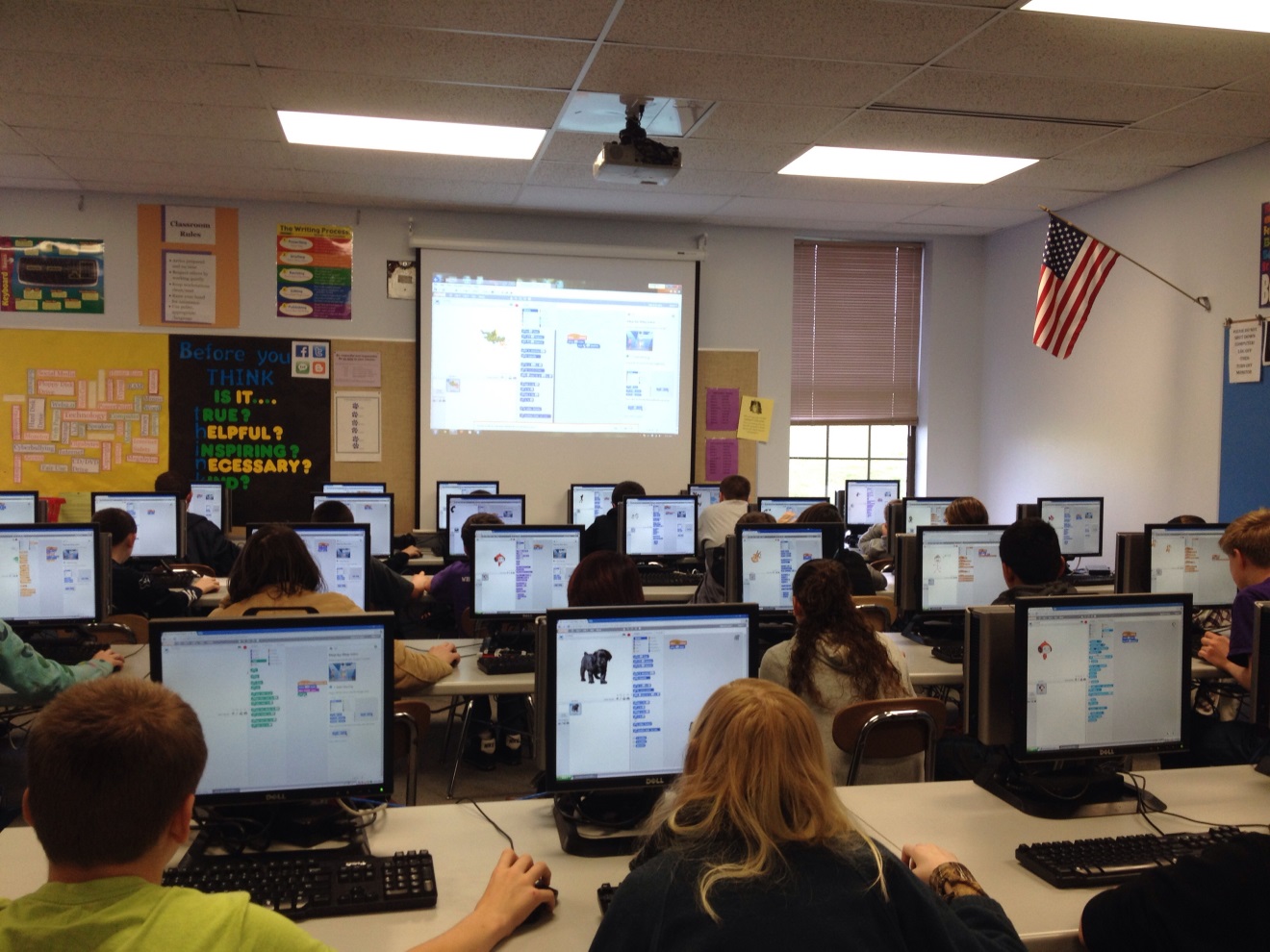 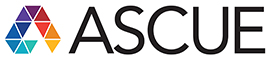 Myrtle Beach
2016
Thank You!
Anthony_Basham@berea.edu
gct@depauw.edu